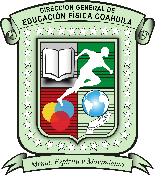 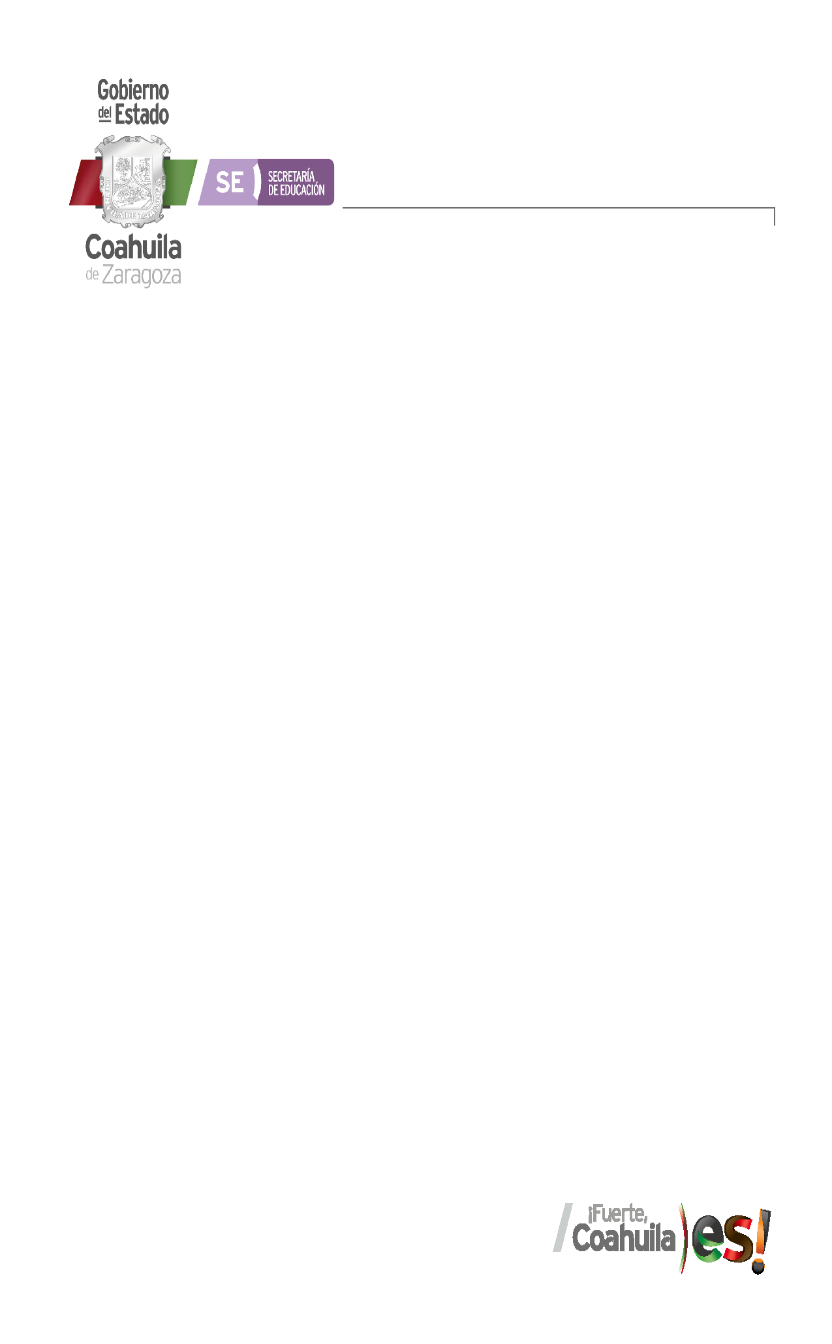 Estructura de Educación física en las regiones.
Región sur
Región sur
Región sur
Región centro
Región Carbonífera
Región Norte
Región Laguna
Región Laguna